ECAL Update
2023/07/12
Speaker : Jiaxuan Wang
Motivation
MIP most probable value in cosmic ray test is greater than that of test beam data
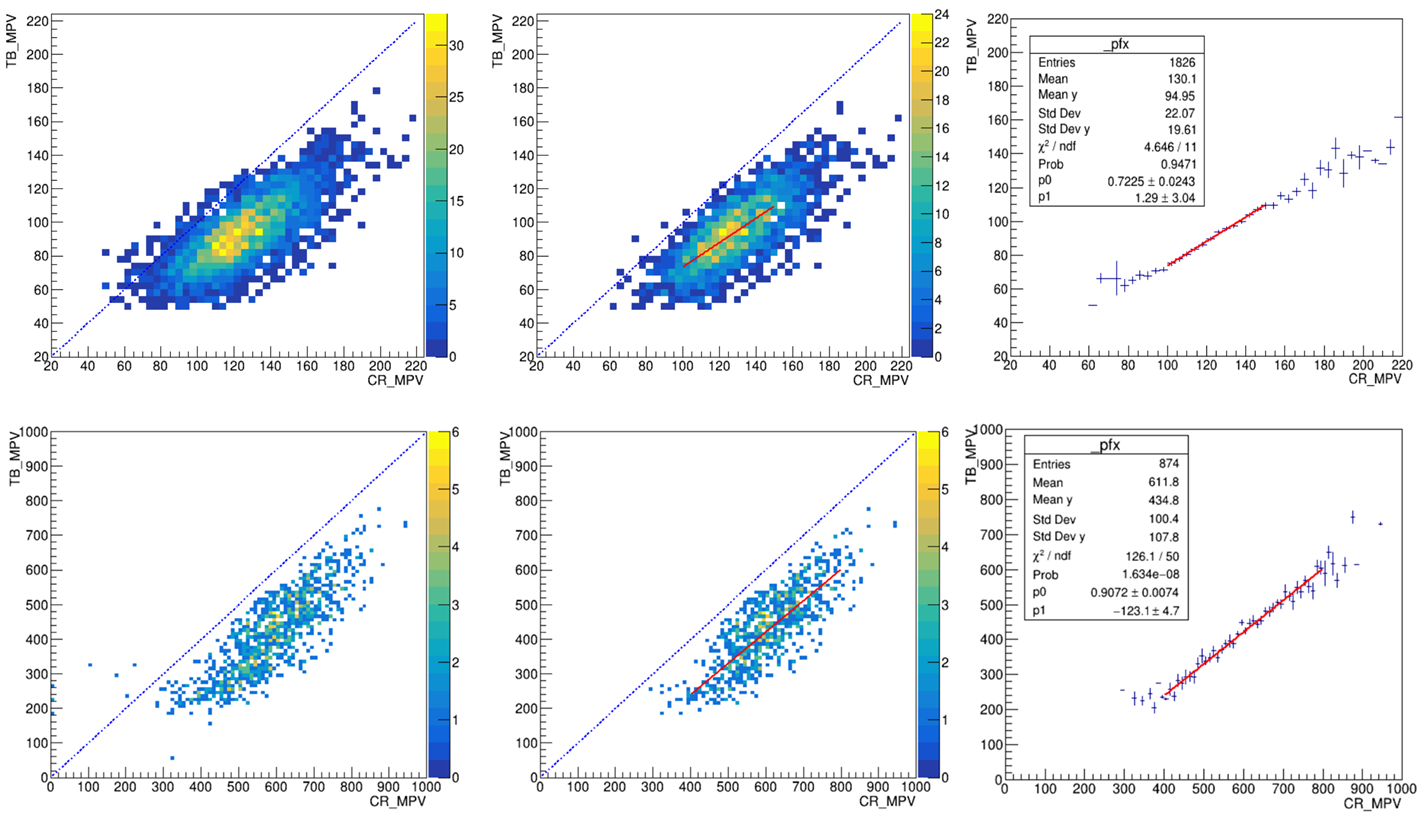 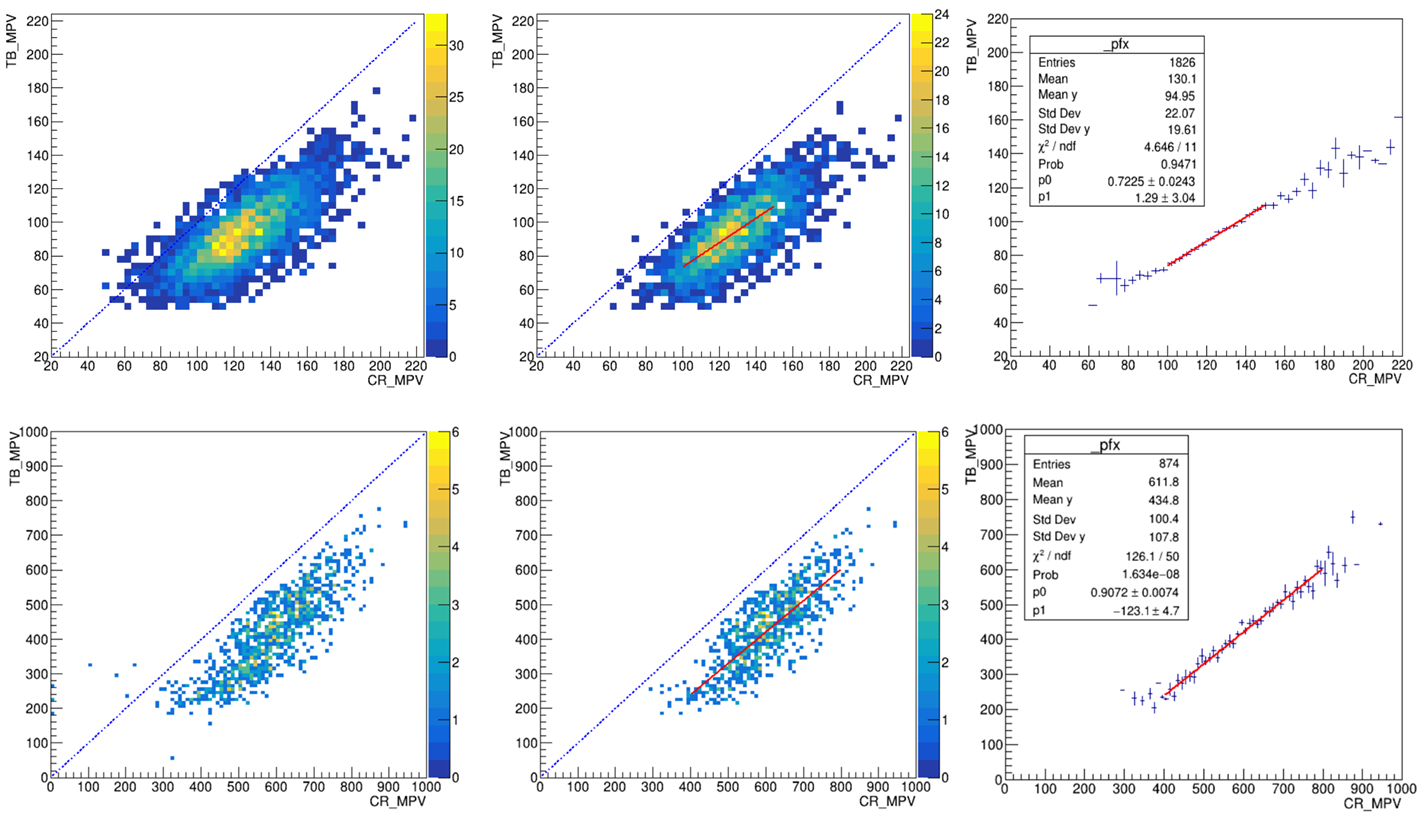 10 um
15 um
2024/7/12
2
Pedestal
Pedestal from Force-mode file, muon file, electron file
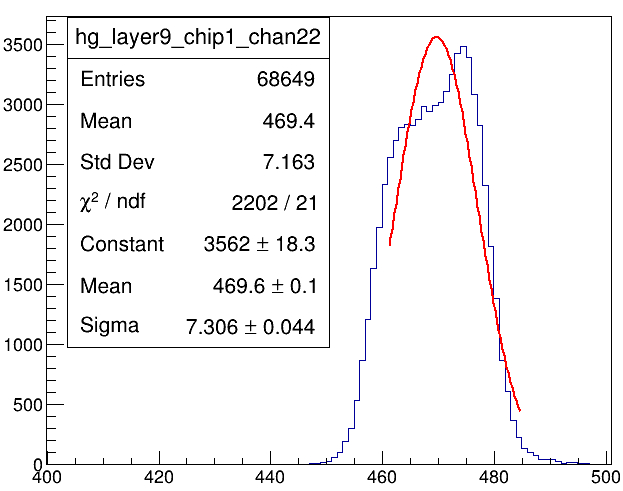 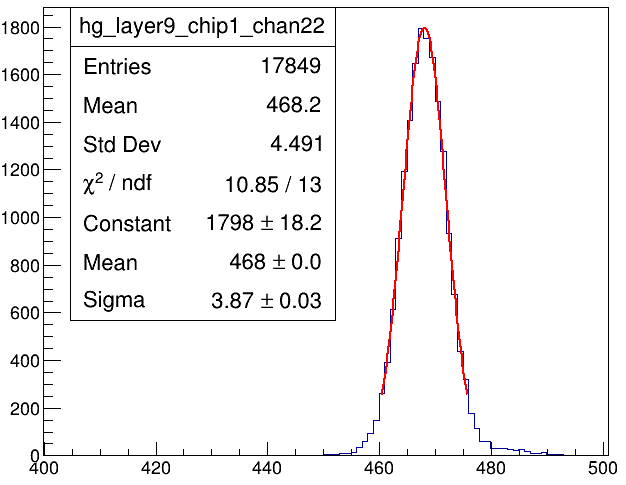 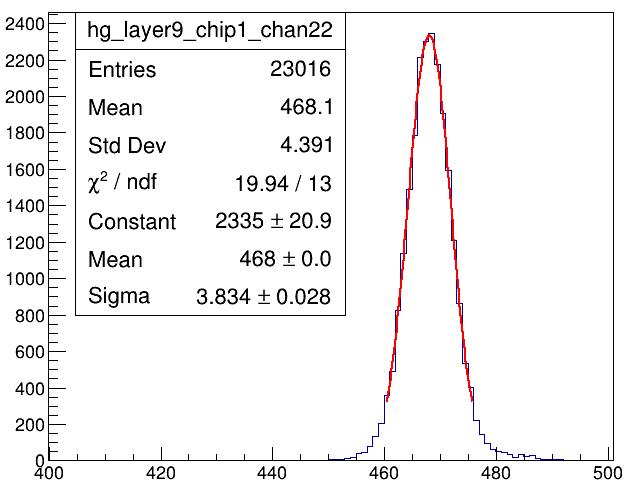 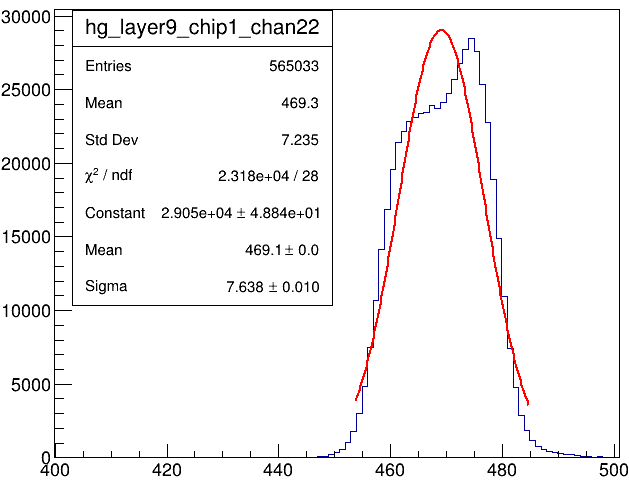 Force mode 0503
Force mode 0428
100GeV mu-
40GeV e-
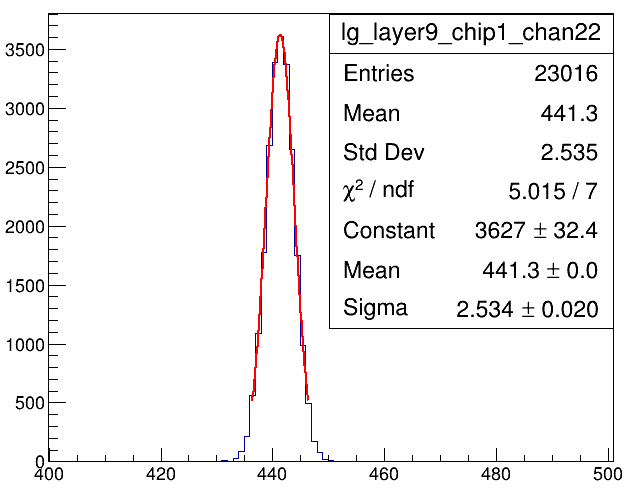 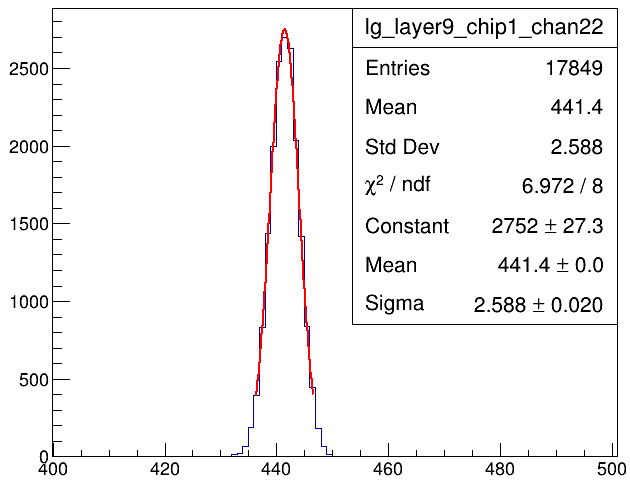 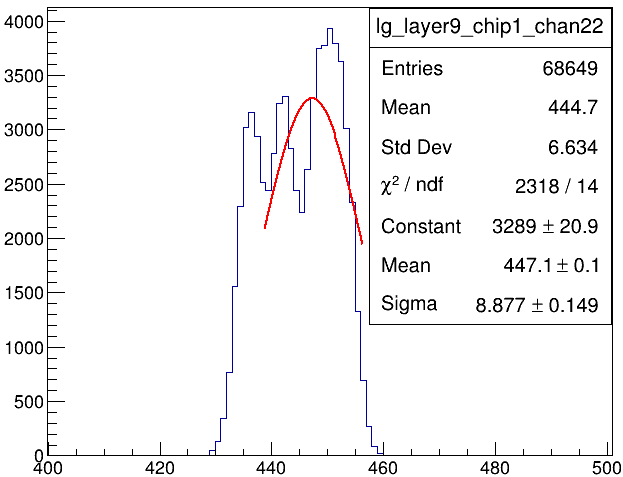 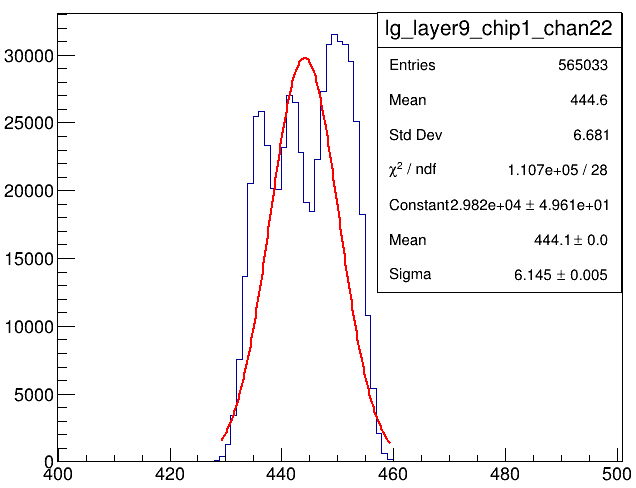 40GeV e-
Force mode 0428
Force mode 0503
100GeV mu-
2024/7/12
3
Efficiency
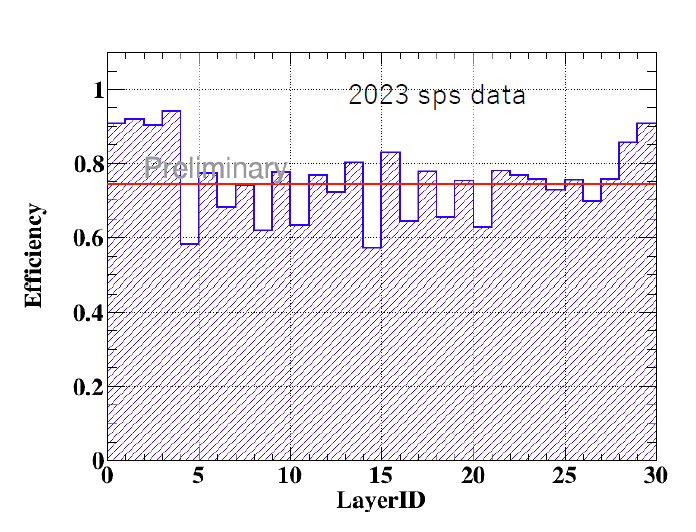 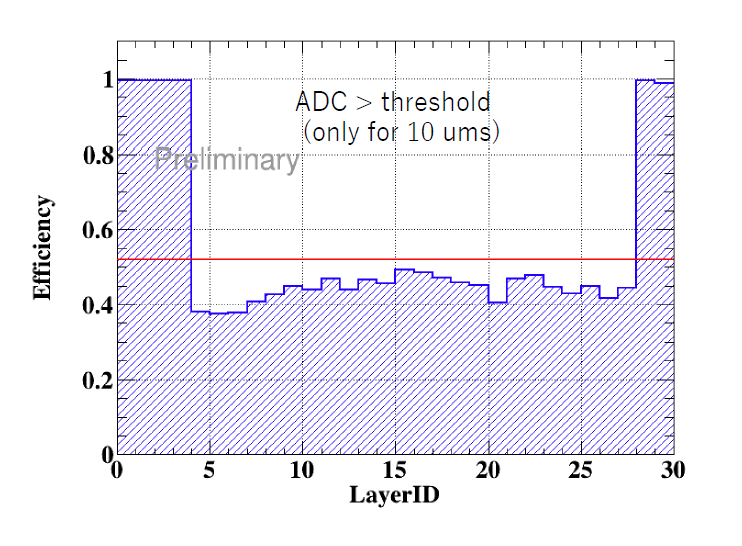 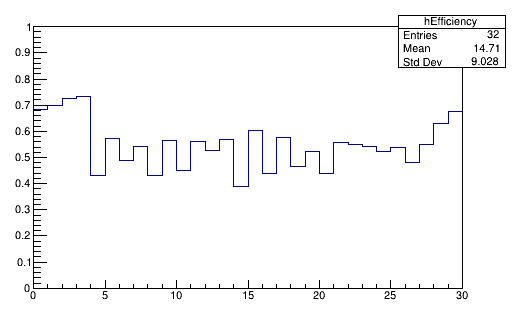 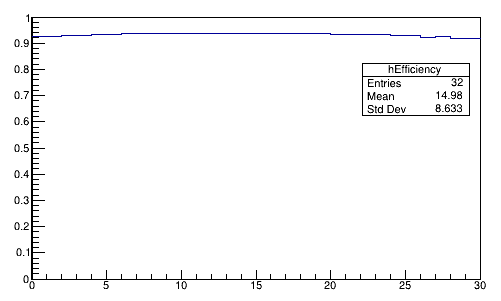 ADC > 0.8MIP
2024/7/12
4
Comparison
Digi and Data muon file comparison
Layer 0 all channels
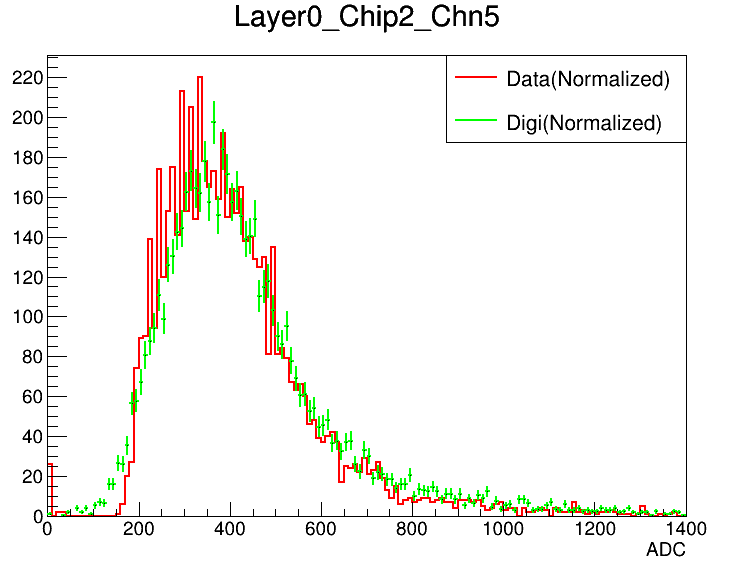 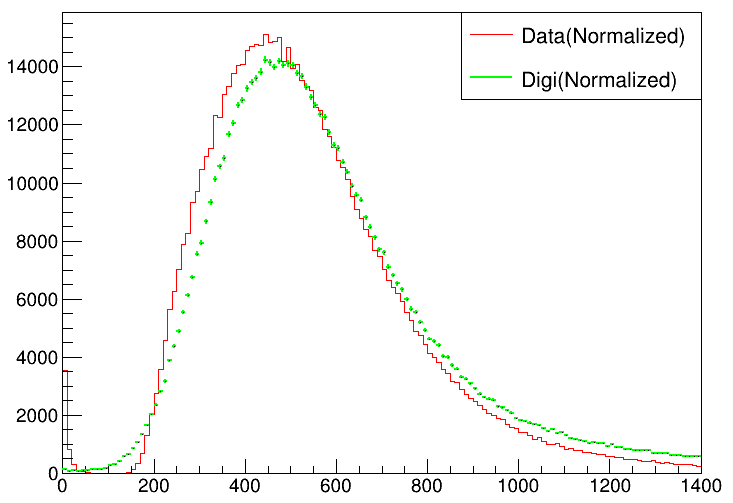 15 um
15 um
2024/7/12
5